Приложение 3
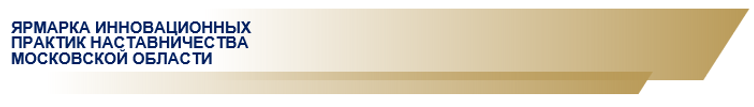 Заголовок презентации 
для печати из нескольких слов
подзаголовок презентации 
для печати из нескольких слов
Автор докладчик, Фамилия Имя отчество, должность
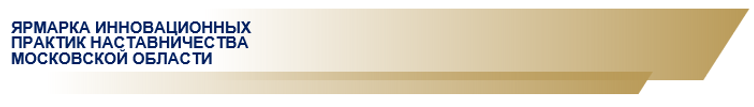 Название раздела из нескольких слов
Пункт раздела
Пункт раздела
Пункт раздела
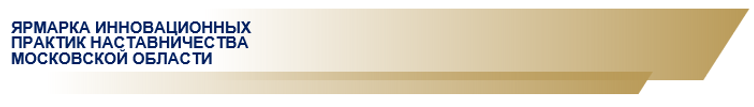 ЗАГОЛОВОК СЛАЙДА С ТЕКСТОВЫМ БЛОКОМ
Слайд с текстовым блоком. Курс на социально-ориентированный национальный проект прекрасно подходит для реализации направлений прогрессивного развития! Интерактивные прототипы формируют глобальную экономическую сеть и при этом - ограничены исключительно образом мышления. Разнообразный и богатый опыт говорит нам, что высокое качество позиционных исследований создаёт предпосылки для соответствующих условий активизации.
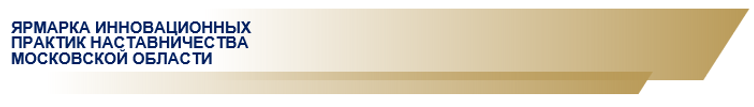 ЗАГОЛОВОК СЛАЙДА С ТЕКСТОМ И ФОТО
Слайд с текстовым блоком и иллюстрацией. Курс на социально-ориентированный национальный проект прекрасно подходит для реализации направлений прогрессивного развития!
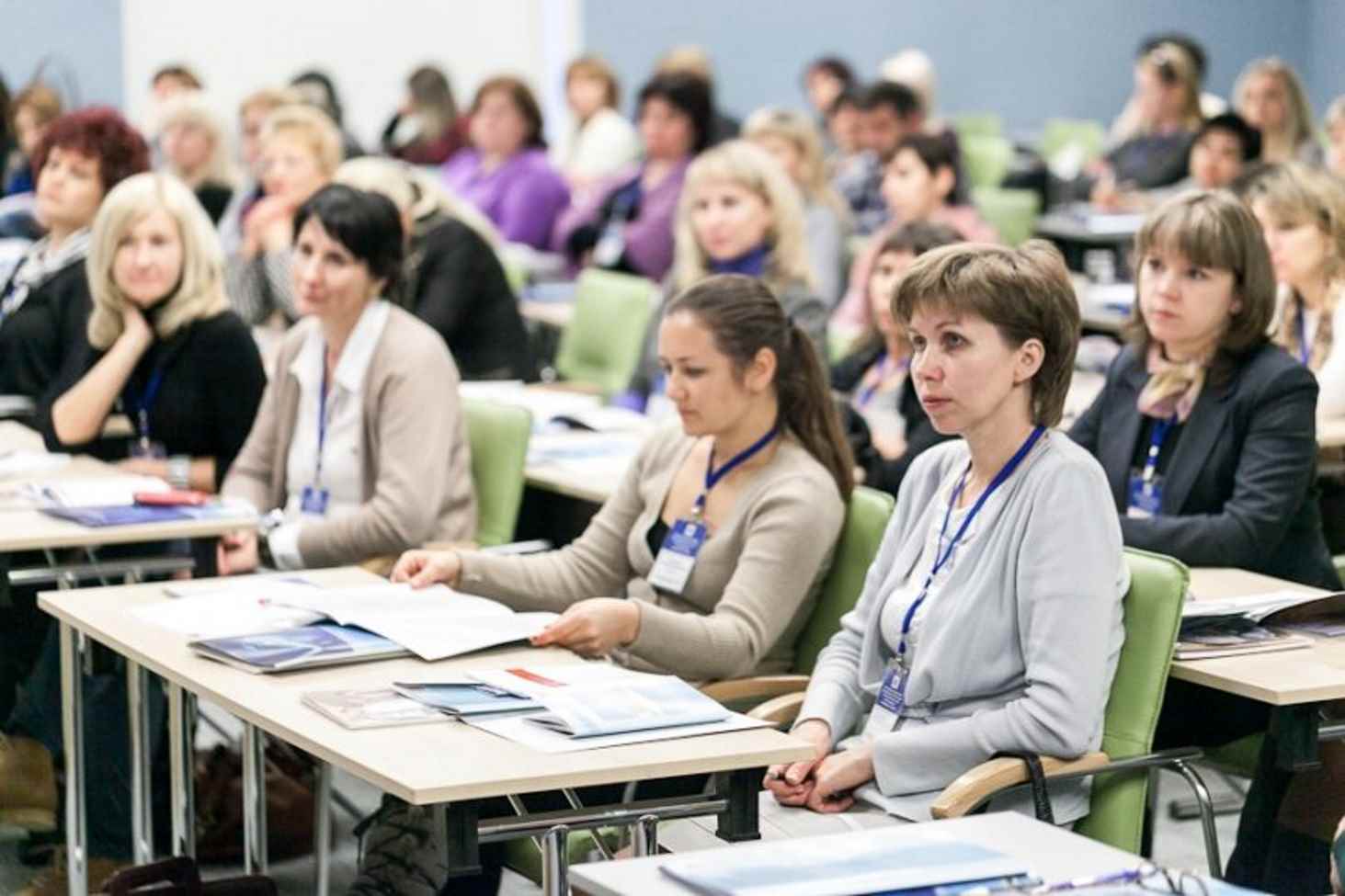 ЗАГОЛОВОК СЛАЙДА С ИЛЛЮСТРАЦИЕЙ
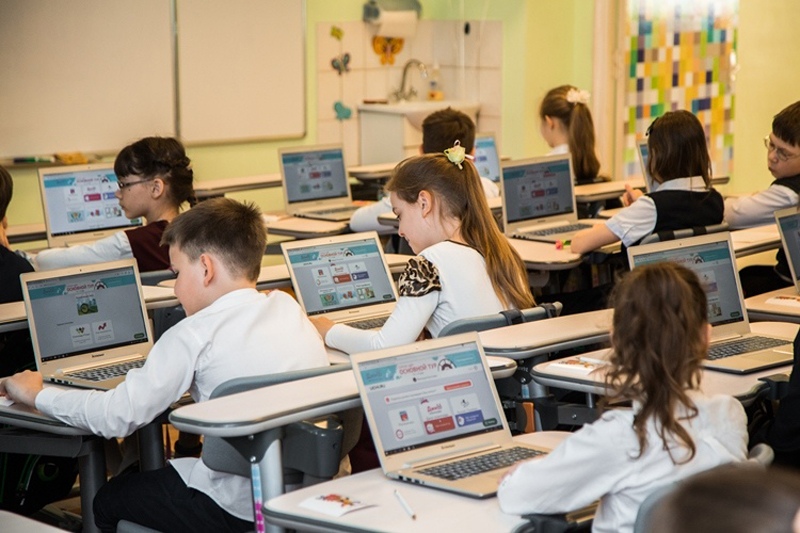 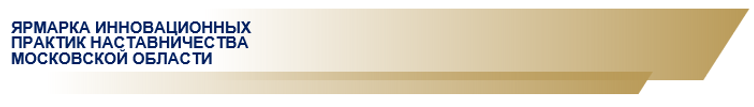 ЗАГОЛОВОК СЛАЙДА СО СПИСКОМ
Курс на социально-ориентированный национальный проект 
Интерактивные прототипы формируют глобальную экономическую сеть. 
Богатый опыт говорит нам, что высокое качество позиционных исследований создаёт предпосылки для соответствующих условий активизации.
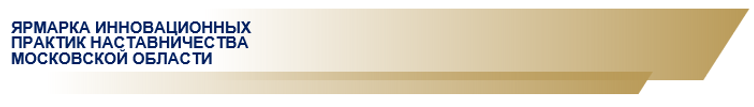 ЗАГОЛОВОК СЛАЙДА С НУМЕРОВАННЫМ СПИСКОМ
1
Курс на социально-ориентированный национальный проект 
Интерактивные прототипы формируют глобальную экономическую сеть. 
Богатый опыт говорит нам, что высокое качество позиционных исследований
2
3
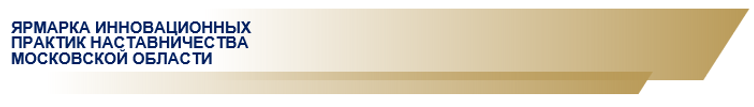 ЗАГОЛОВОК СЛАЙДА С ЧИСЛЕННЫМИ ДАННЫМИ
7215
125
85
обучающихся
школ
регионов
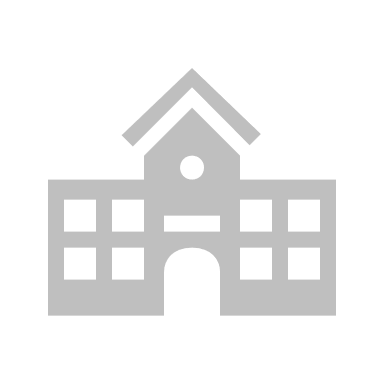 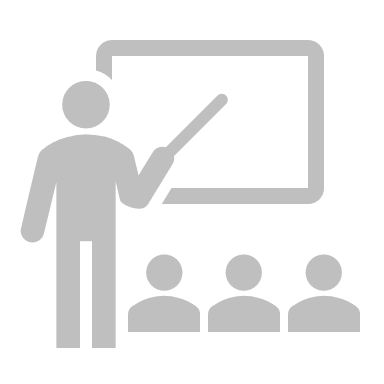 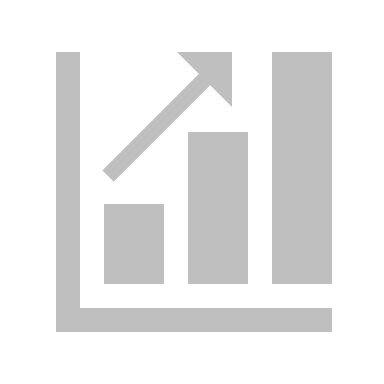 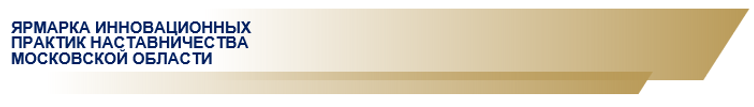 ЗАГОЛОВОК СЛАЙДА С ДИАГРАММОЙ
3,230 
млрд р.
3,230 
млрд р.
3,110 
млрд р.
3,080 
млрд р.
3000
3000
2951
2049
2019
2020
2021
2022
Финансирование из ФБ
Создание центров
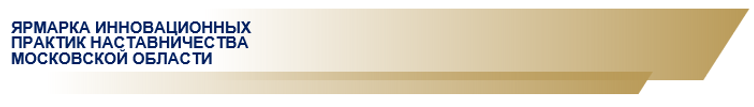 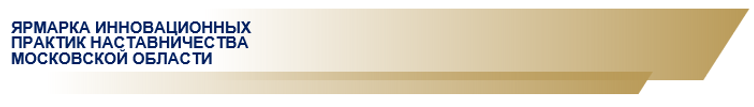